Big Business
-corporations develop



-limited liability leads to public investment



-mass market selling
Advantages Of Big Business
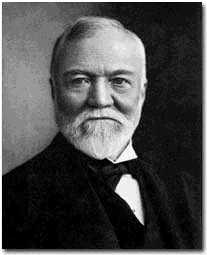 -greater efficiency


-economy of scale


-manager system


-productivity studies
	     FrederickTaylor
Andrew Carnegie
Disadvantages of Big Business
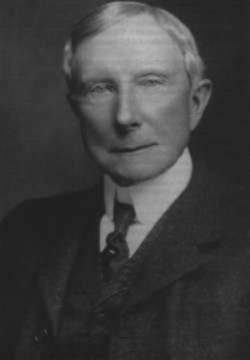 -unfair competition practices



-corruption and bribery



-destroyed labor union movements
JD Rockefeller
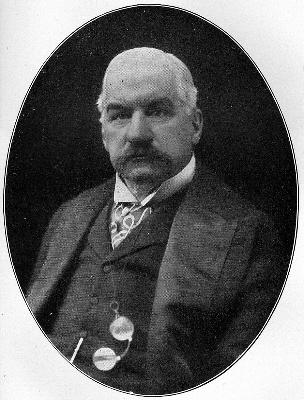 JP Morgan
Public Reactions
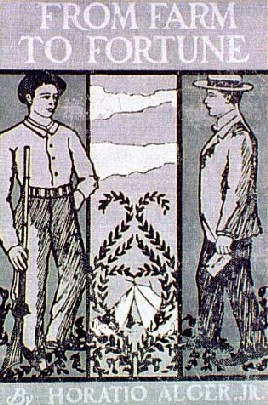 -mixed public feelings

-*Social Darwinism
-based on Darwin’s theory of evolution
	-survival of the fittest
	-also applies to the business world
	-the best businesses survive
	-justified their wealth
	*-”Gospel of Wealth” – written by Andrew Carnegie to explain why philanthropy was important
-rags to riches
	“American Dream”
	*Horatio Alger dime novels
Types of Big Businesses
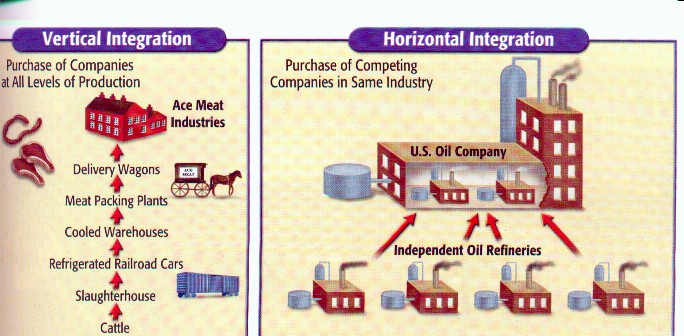 -monopoly—when a business controls all or most of the supply of a product
-trust—when several businesses act as one under the control of a board of directors
-merger—when two or more businesses join to become one larger business
-holding company---business which exists in order to control other businesses as a parent company
*-horizontal integration —type of monopoly formed by controlling all of the same type of business
*-vertical integration —monopoly formed by controlling businesses related to the primary business
Types of Big Businesses
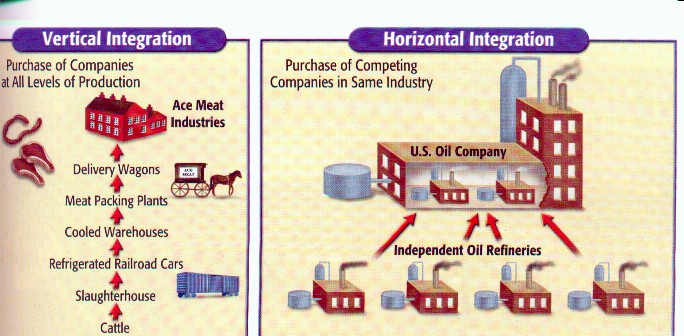 -monopoly—when a business controls all or most of the supply of a product
-trust—when several businesses act as one under the control of a board of directors
-merger—when two or more businesses join to become one larger business
-holding company---business which exists in order to control other businesses as a parent company
-horizontal integration —type of monopoly formed by controlling all of the same type of business
-vertical integration —monopoly formed by controlling businesses related to the primary business
Robber Barons
-extreme profits made by business owners
-Philanthropy???-donated millions, but still had 100s of millions
-big business practices exposed

-public finally began to call for regulation

*-Sherman Anti-trust Act, 1890
  Illegal for a trust to interfere in free trade 
-weak law but set a precedent for future regulation
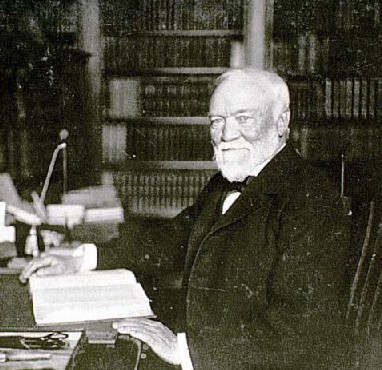 Robber Barons
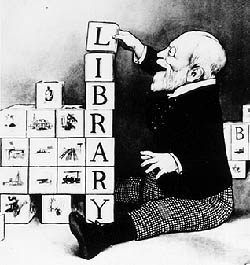 -extreme profits made by business owners

-Philanthropy???

-big business practices exposed

-public finally began to call for regulation

-Sherman Anti-trust Act, 1890

-weak law but set a precedent for future regulation
URBAN LABOR
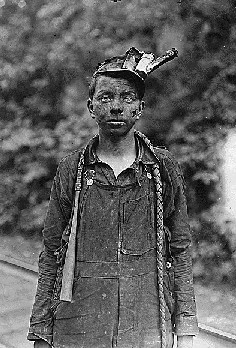 -increased 400% by 1890



-mostly unskilled labor



-assembly line work
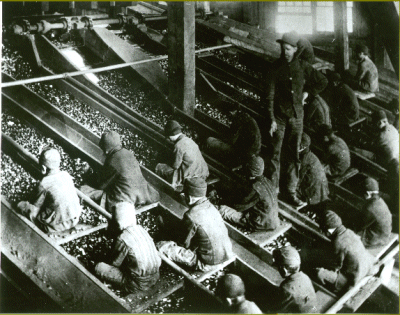 WORKING CONDITIONS
-sweatshops

-low wages

-long hours – 12+ days, 6 days a week
-dangerous conditions – no ventilation, no air or heat. 675 killed per year

-company towns

-child labor
WORKING CONDITIONS
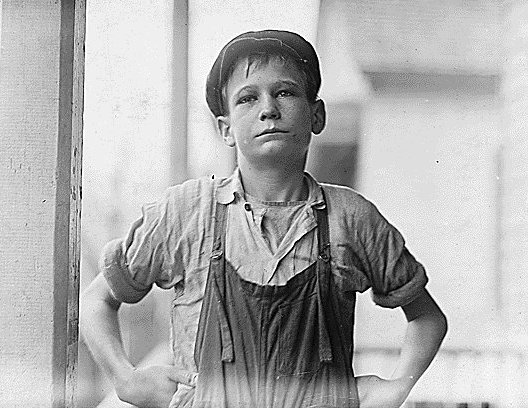 -sweatshops

-low wages

-long hours

-dangerous conditions

-company towns

-child labor
LABOR UNIONS
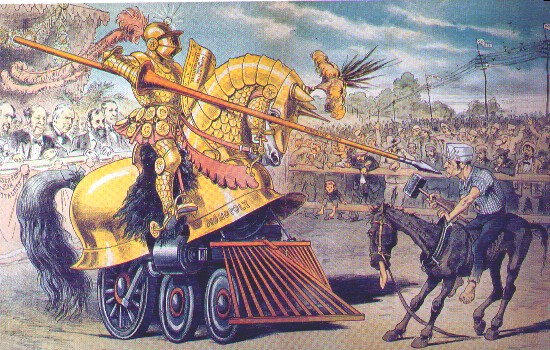 -tried to improve conditions of workers
		used strikes
		Collective bargaining
		Arbitration
 
-owners countered
		blacklists
		lockouts
		scabs – replacement 	workers
		injunctions – court 	order to stop an action
GOV’T INTERVENTION
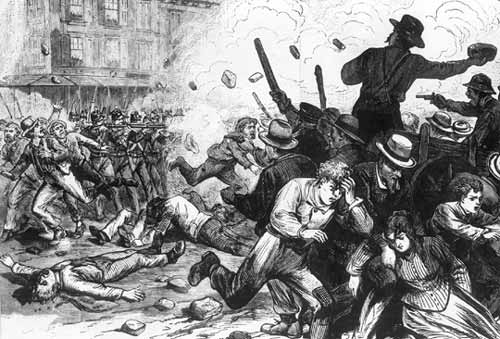 -RR strike of 1877 (aka Great Strike) Baltimore & Ohio RR protest wages; strikes spread to others


-violent protests



-Federal troops sent to restore order
KNIGHTS OF LABOR
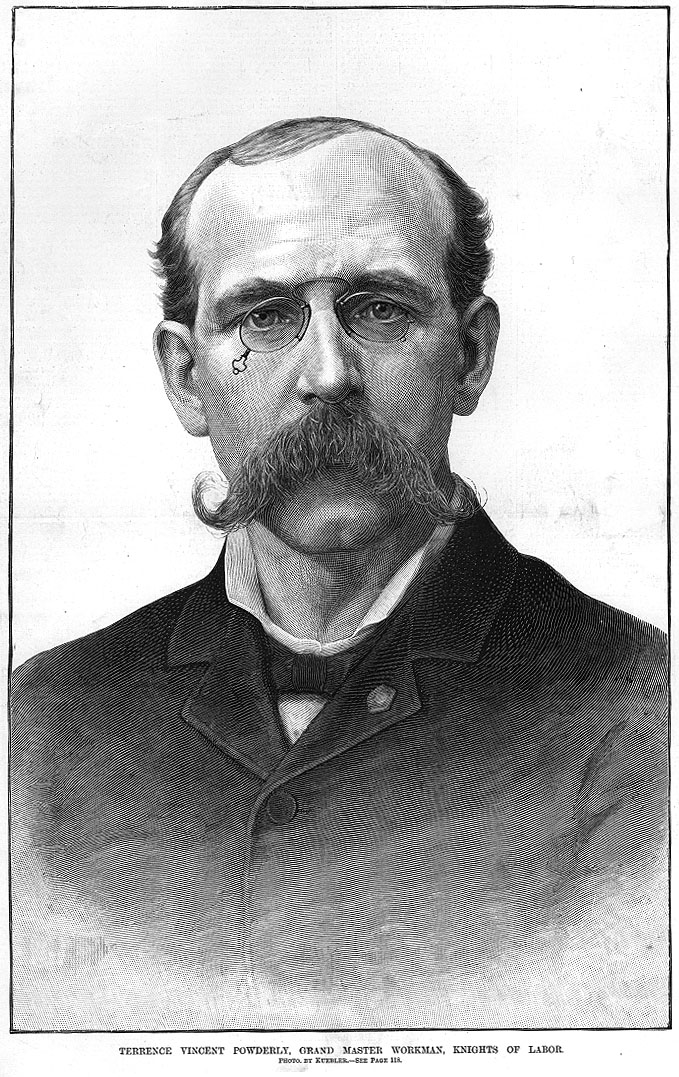 -Terence Powderly – creates the Knights of Labor Union


*-any kind of labor workers accepted


-eventually failed


-weakness?? Unskilled workers lacked leverage with employers
HAYMARKET SQUARE
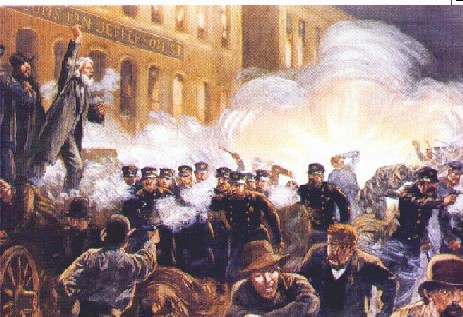 -Chicago strike of 1886
*strike over police brutality
-bomb thrown at protest

-several people killed – 7 police officers, 3 workers


-union activity was blamed for the violence – several union leaders convicted and executed
- Led to decrease in labor unions
AFL
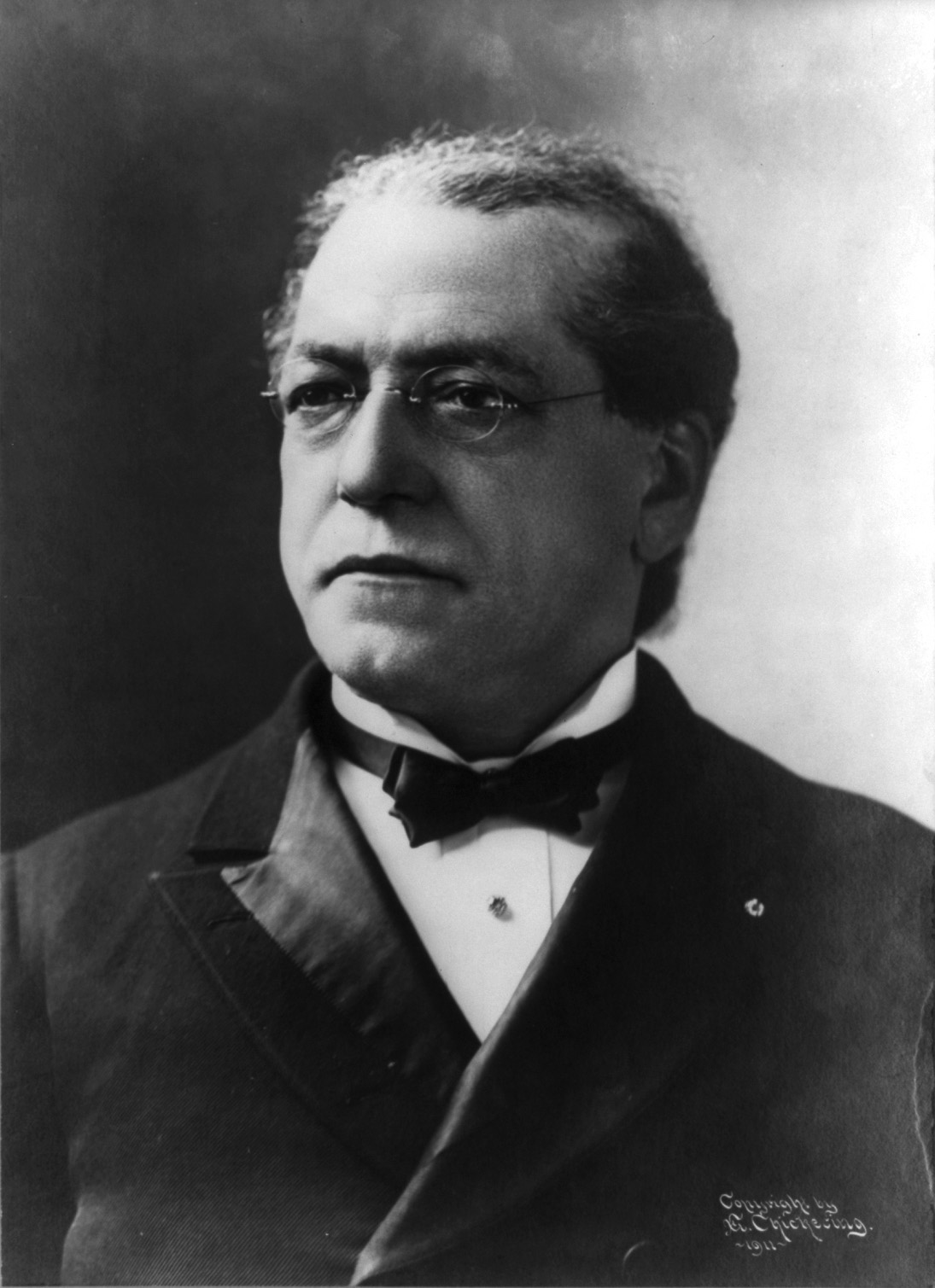 -Samuel Gompers – leader of the American Federation of Labor


-only allowed skilled labor to join


-made strikes a legitimate weapon for union
INDUSTRIAL UNIONS
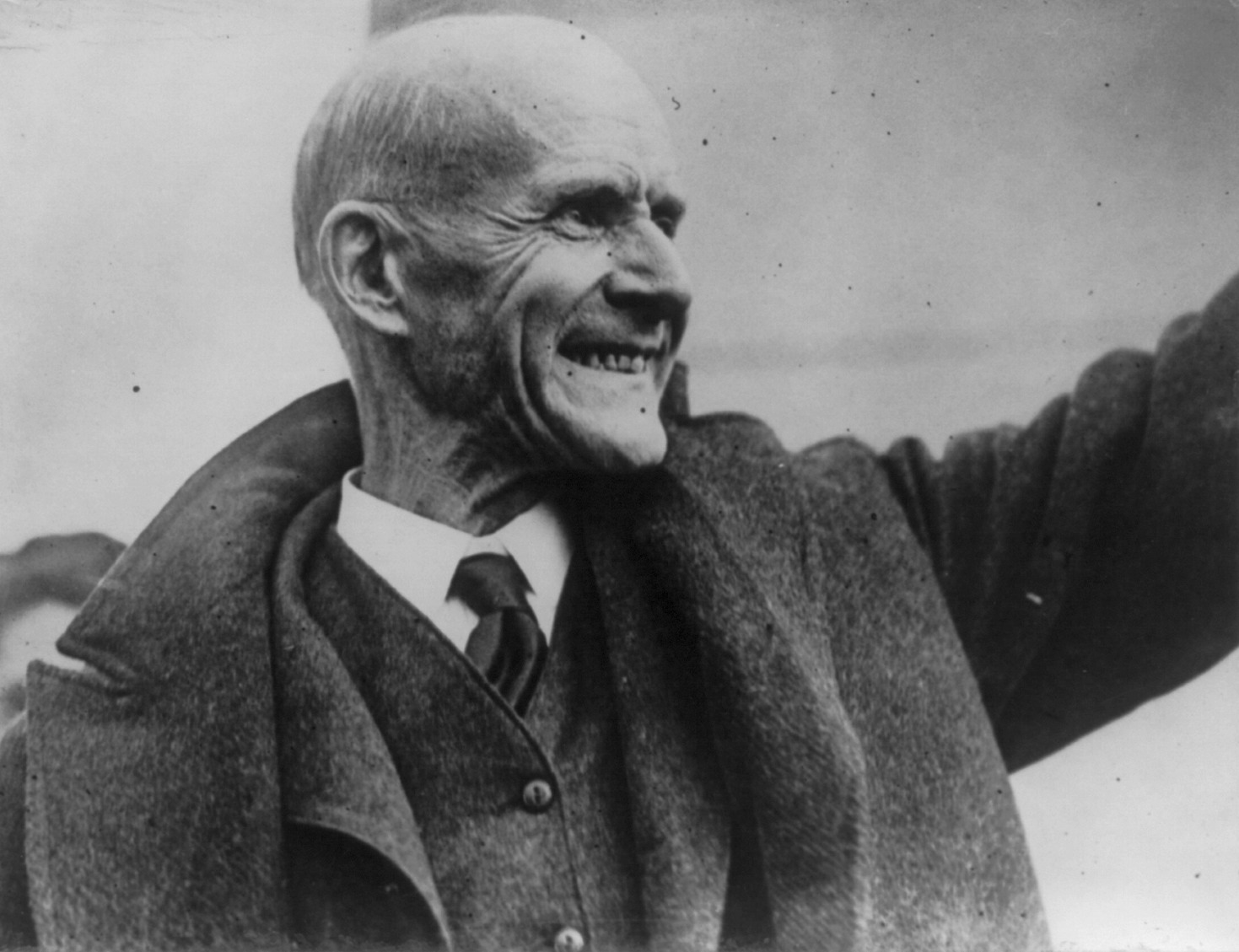 -union combining all workers of an industry


-Eugene V. Debs – created the first major labor union
	-United RR workers


-Pullman Coach strike, 1894
-Government steps in –Debs is jailed
	-Debs leaves prison as a socialist
Women Workers
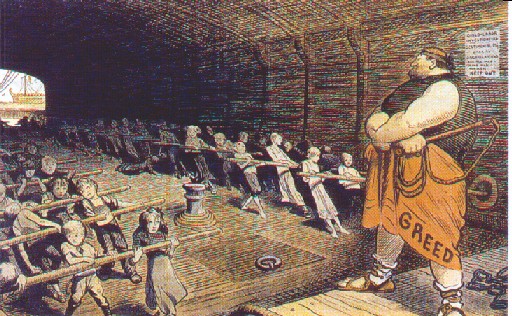 -worked for better conditions for miners


-used women and children in the strike process

	Mary Harris “Mother” Jones


-advocated against child labor
Pressure on Gov’t
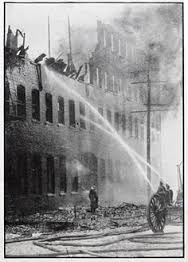 -public supports the plight of workers but likes cheap products
-Triangle Fire – 146 women killed; doors were blocked. 
	-gov’t regulations on working conditions and child labor

-Homestead Strike
	-violent strike between workers and owners
	-damaged Carnegie (working conditions)
-Ludlow Strike
	violent strike in a mine owned by Rockefeller